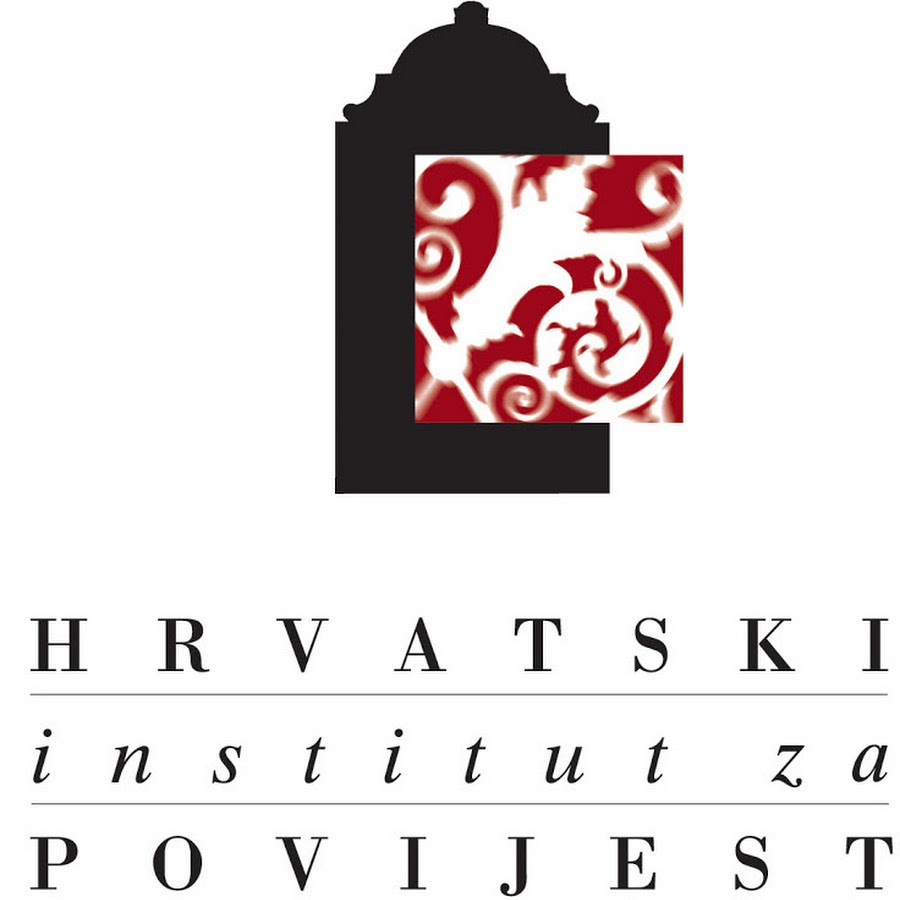 Obnova Palače bogoštovlja i nastave u Opatičkoj 10
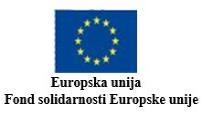 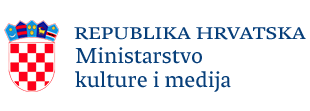 O projektu..
Ožujak 2020.                                           Svibanj 2022.
            
    Procijenjena vrijednost projekta:    35.248.670,31 kn

Omjer sufinanciranja iz EU: 32.471.564,31 kn (92%)
Oznaka kulturnog dobra: Z-0192
Bespovratna financijska sredstva – Provedba mjera zaštite kulturne baštine oštećene u potresu 22. ožujka 2020. godine na području Grada Zagreba, Krapinsko-zagorske i Zagrebačke županije, Ministarstvo kulture i medija
Inicijator projekta: Hrvatski institut za povijest
Cilj projekta je obnova Palače bogoštovlja i nastave u Opatičkoj 10, a sa svrhom zaštite i očuvanja kulturne baštine RH.
SWOT ANALIZA
Misija:

Osigurati zaštitu i očuvanje spomenika kulturne baštine u svrhu očuvanja lokalnog identiteta.



Vizija:

Provesti temeljitu obnovu Palače bogoštovlja i nastave, a time i učvrstiti postojeću konstrukciju Palače
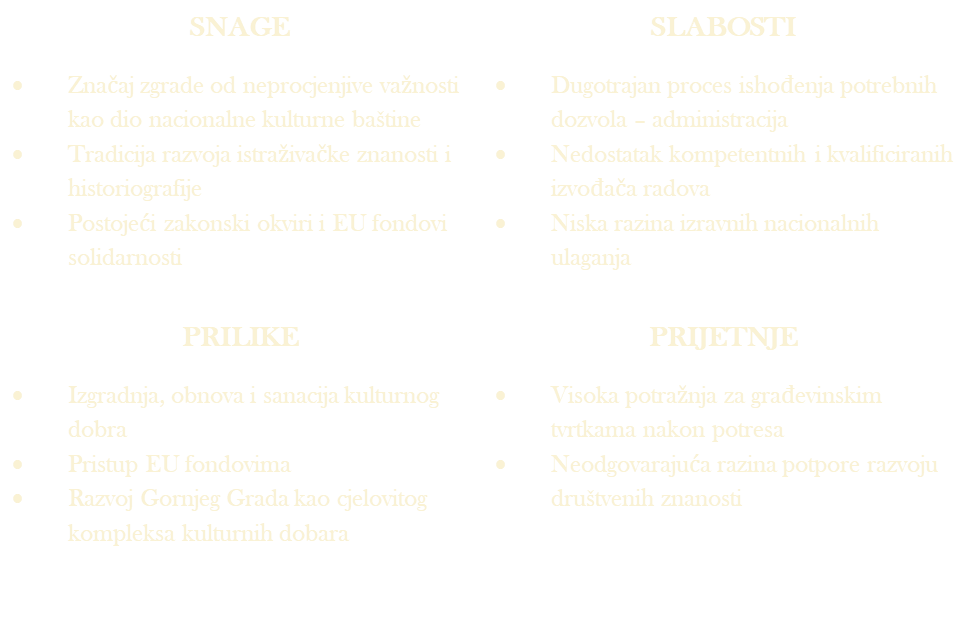 “Edukacija stanovnika o baštini te uključivanje stanovnika u aktivnosti povezane s baštinom mogli bi pridonijeti većoj uzajamnosti baštine i lokalnog identiteta s krajnjom svrhom unapređenja lokalnog razvoja”.- NATALIJA OPARNICA, ANA OPAČIĆ
PESTLE ANALIZA
Radi se o projektu koji je još uvijek u fazi planiranja cjelovite obnove, a do sada su izvršeni samo hitni sanacijski radovi kako bi zgrada sigurno dočekala detaljnu obnovu. Palača bogoštovlja i nastave je od iznimne važnosti u kulturološkom, nacionalnom, povijesnom i političkom pogledu te se smatra jednom od najstarijih i najistaknutijih građevina koja svojom ljepotom predstavlja simbol kulturne razvijenosti Gornjeg Grada u Zagrebu . Obnovom Palače osiguravaju se pretpostavke za unaprjeđenje i očuvanje kulturnog identiteta grada. Bitan je i financijski aspekt, ponajprije prilika za financiranjem putem bespovratnih sredstava raspoloživih unutar dostupnog EU fonda solidarnosti, bez čega bi financiranje ovog spomenika kulture bilo znatno otežano s obzirom da istraživanja ukazuju na nedovoljnu integraciju kulturne baštine u konstrukciju lokalnog identiteta.
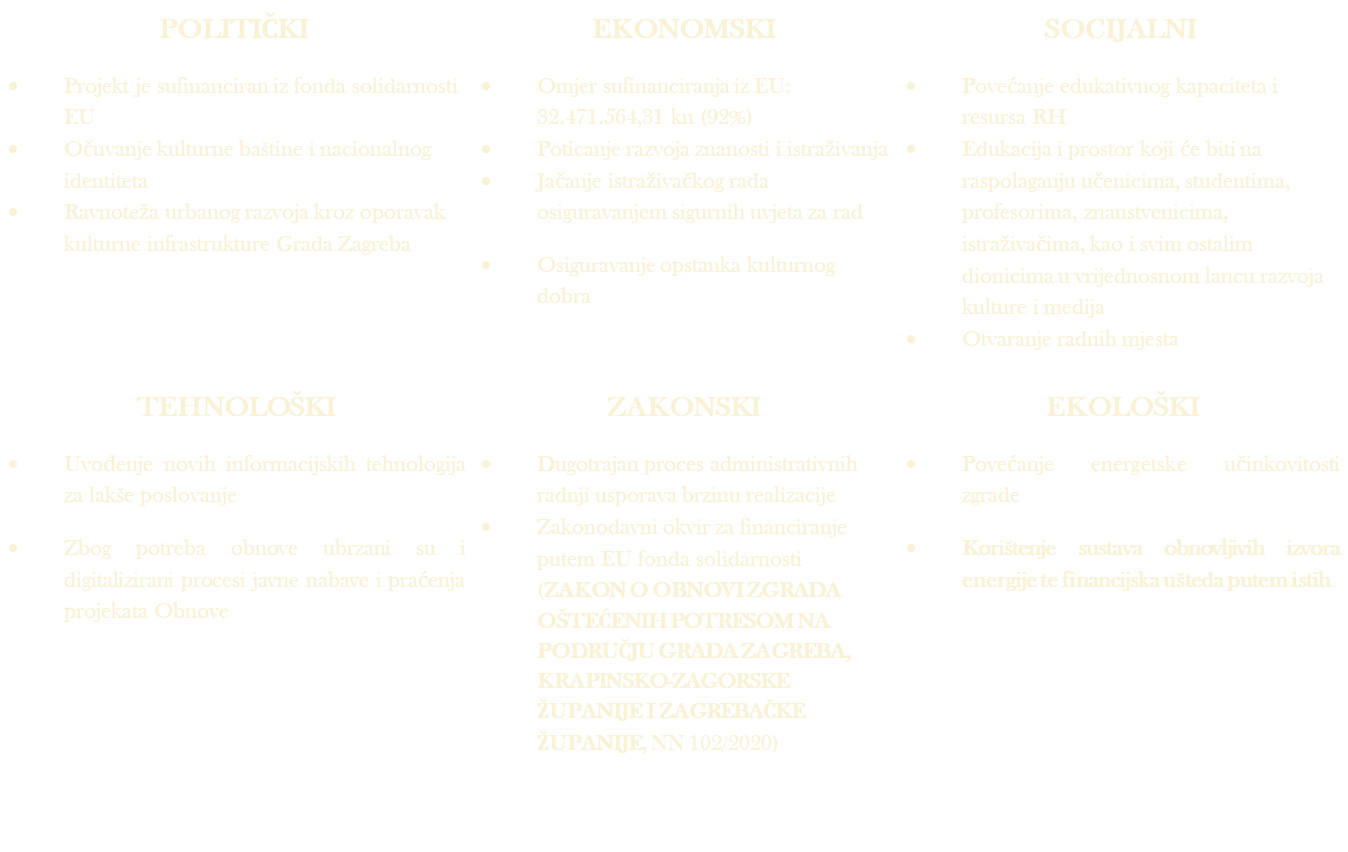 PESTLE ANALIZA
Tijek obnove Palače bogoštovlja i nastave
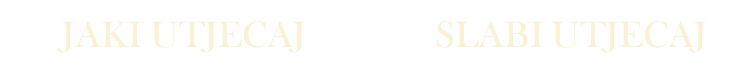 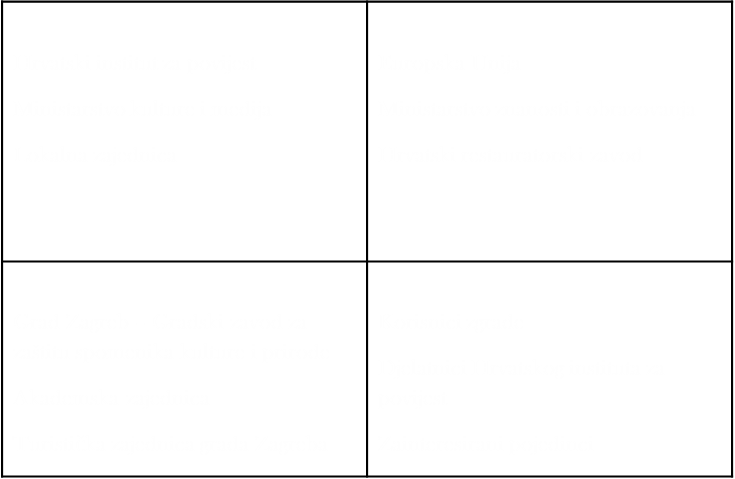 ANALIZA INTERESNIH SKUPINA
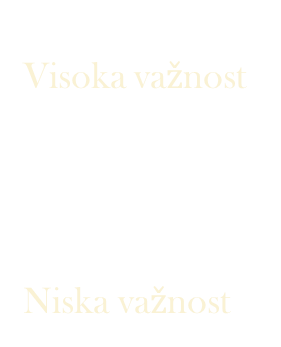 Izvođači radova i usluga
ANALIZA INTERESNIH SKUPINA
Iako su od iznimnog značaja za lokalnu zajednicu i rad samog Instituta, dionici koji su po pitanju obnove zgrade najmanje relevantni nalaze se u polju D 
Dionike u poljima A i B pri izvođenju ovog projekta je nemoguće ignorirati ili zaobići te su oni ključni za projekt i moraju biti uključeni u svaki njegov aspekt.
Sa dionicima iz polja C je bitno održavati veze i suradnju te ih držati uključenima i informiranima kako bi se i njihovi interesi zadovoljili.
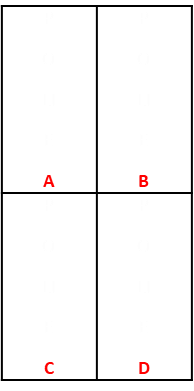 Uzdižući kulturnu baštinu, ona uzdiže nas..
Literatura:
https://www.isp.hr/
NATALIJA OPARNICA, ANA OPAČIĆ, „Doživljaj zajednice i odnos prema kulturnoj baštini iz perspektive dviju etničkih skupina: primjer općine Vojnić”, Migracijske i etničke teme, godina 35, travanj 2019, broj 1: 55–88, str. 55
Sve slike vlasništvo su Hrvatskog instituta za povijest
Svi prikazi izvornog su karaktera
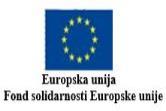 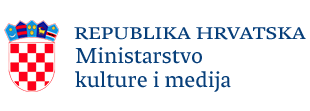 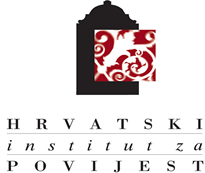 Hvala na suradnji..